Social Media - Abhängigkeit
Social Networking Addiction (Haifeng Xu & Bernard Tan, 2012)

Abbau von Stress
Abbau negativer Stimmungen
Abbau von Einsamkeit
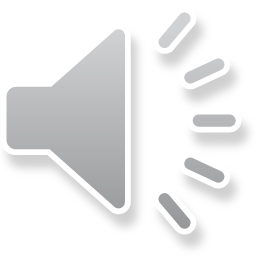 Social Media – Ethische Aspekte I
DSGVO
In AUT Mindestalter laut DSGVO 14 Jahre – Abweichung zu Nutzungsbedingungen Sozialer Netzwerke
Ausdrückliche Zustimmung für die Verarbeitung personenbezogener Daten (z.B. Name, Geburtsdatum, Wohnort)
Freiheit zu entscheiden?
Zustimmung wird oft mit Nutzung der Dienste verknüpft (z.B. Facebook)  - 
Zusatzdienste bzw. Features werden nur freigeschaltet, wenn man mehr Daten freigibt.
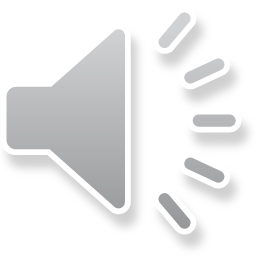 Social Media – Ethische Aspekte IIbitte auf Play klicken
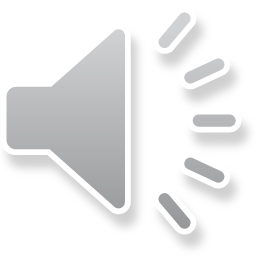 Quelle: https://www.youtube.com/watch?v=Wj0kROaA4s4
Organisatorisches
Themen der Gruppenarbeiten finden Sie als Word Template im Moodle
Verwenden Sie das Template für die Gruppenarbeiten 
Deadline für alle Arbeitsaufträge: 20.01.2020
Abgabe auf der Moodle Plattform
Bei Unklarheiten: Beratungstermin via Skype am Mittwoch 11.12.19 von 8-12Uhr (10 Minuten je Gruppe) Terminvereinbarung via Mail heike.demarle-meusel@jku.at
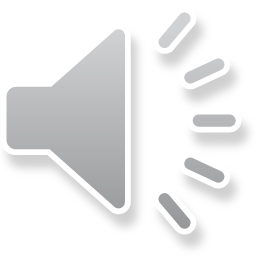